Informatika va axborot texnologiyalari
6- sinf
Mavzu: Hujjatlarda jadvallar bilan ishlash
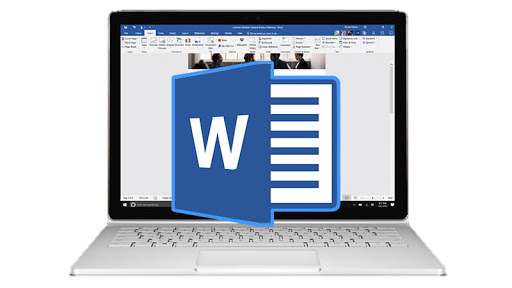 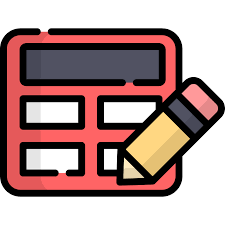 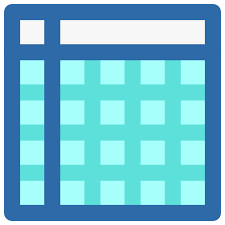 SmartArt obyekti qanday imkoniyatlarni taqdim etadi?
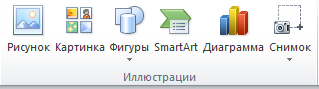 SmartArt obyektining turli maketlari sizga turli xil rangli sxemalarni tezda yaratishga imkon beradi.
Ushbu sxemalar sizning matningizni ya’ni ma’lumotingizni ko‘rsata oladigan tasvirlardir.
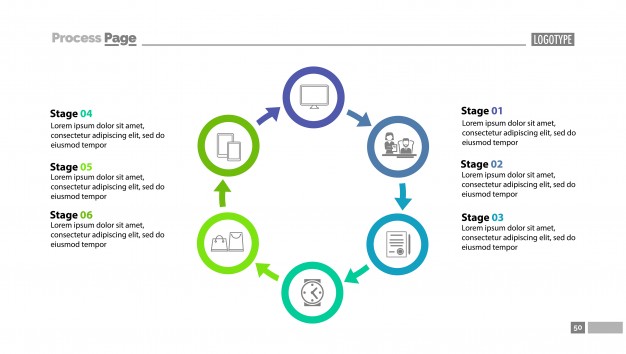 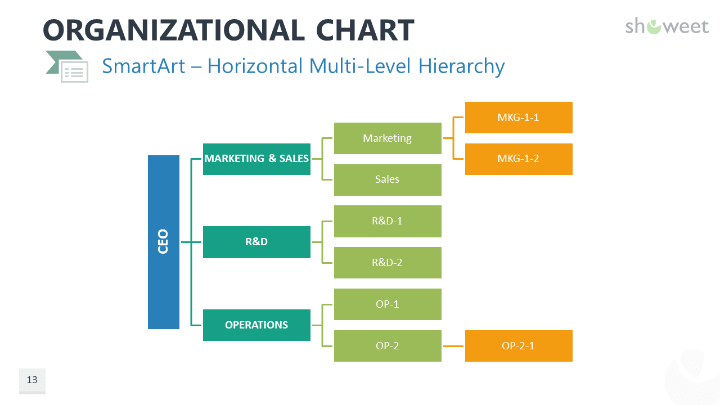 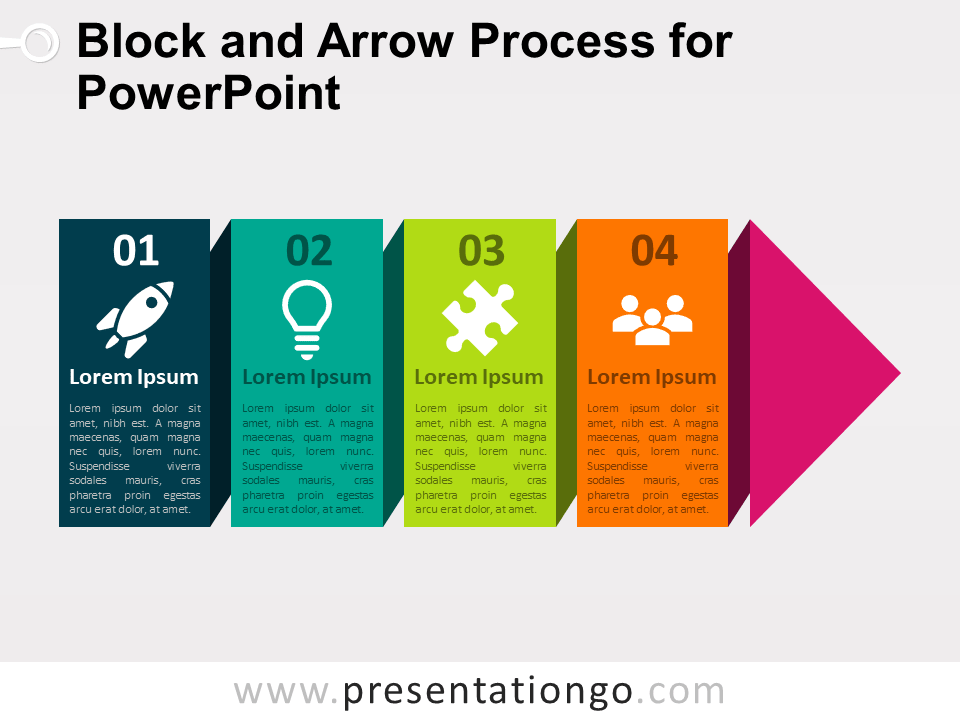 Zahiriddin Muhammad Bobur shajarasi
Zahiriddin Muhammad Boburning asl nasl-nasabi temuriy barloslardan. Bobur Mirzoning otasi sohibqiron Amir Temurning uchinchi o‘g‘li Mironshohning oilaviy shajarasiga borib taqaladi. Ya’ni ota shajarasi bo‘yicha Zahiriddin Muhammad Bobur sohibqiron Amir Temurning pannevarasi, Mironshoh Mirzoning chevarasi, Sulton Muhammad Mirzoning evarasi, Sulton Abusaidning nevarasi, Umarshayx Mirzoning to‘ng‘ich o‘g‘li hisoblanadi. Zahiriddin Muhammad Boburning onasi Qutlug‘ Nigorxonim mo‘g‘ul xonlaridan Yunusxonning qizidir.
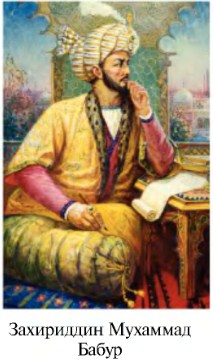 Zahiriddin Muhammad Bobur shajarasi
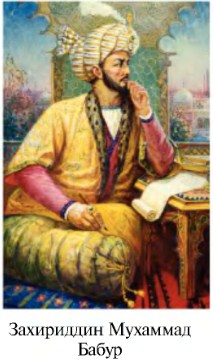 Word dasturining quyidagi imkoniyatlari bilan tanishdik:
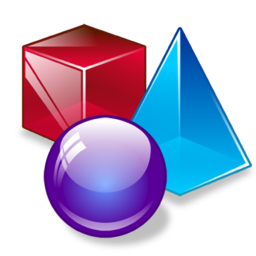 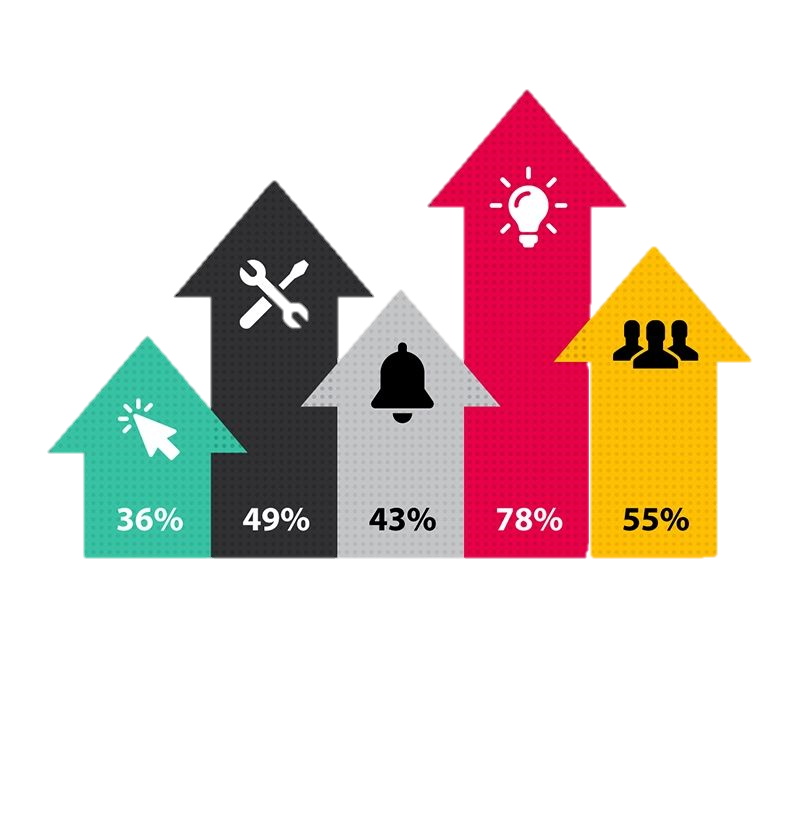 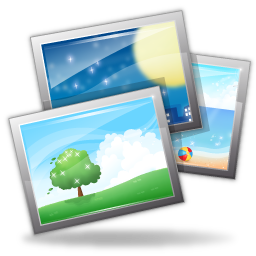 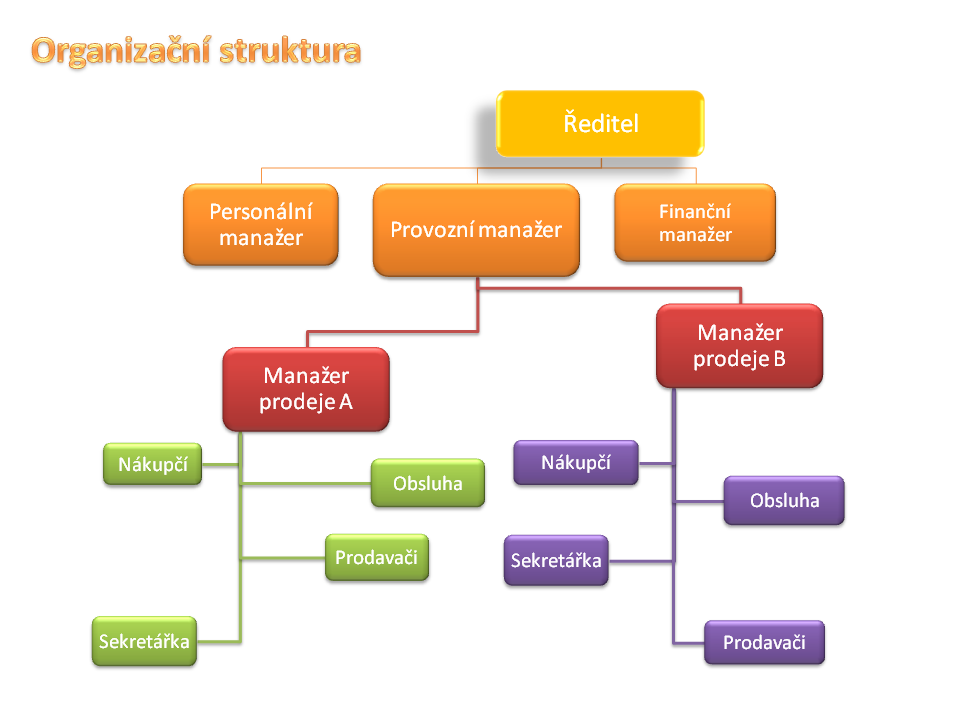 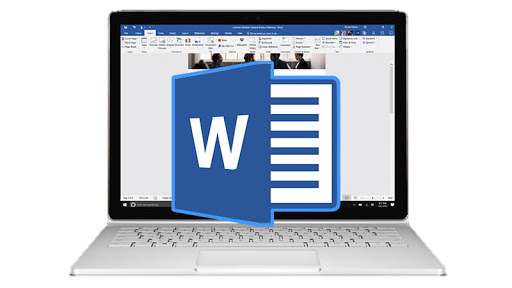 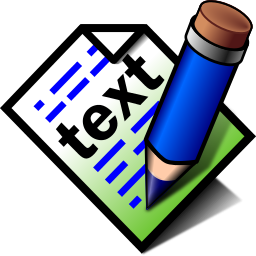 Jadvallar turli-tuman bo‘lishi mumkin:
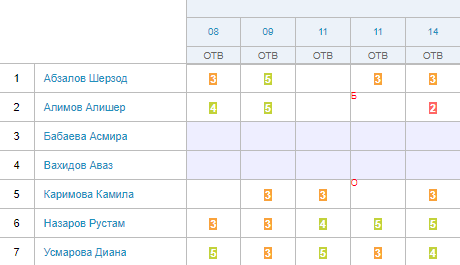 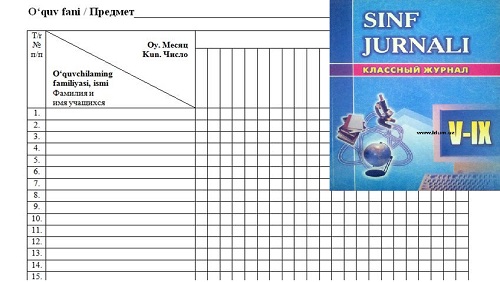 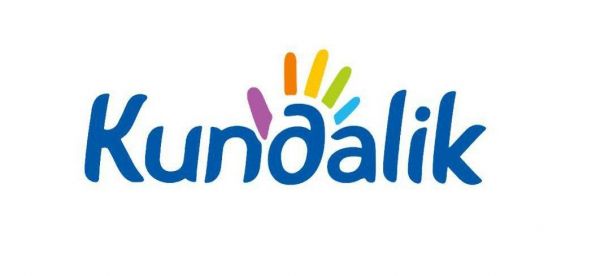 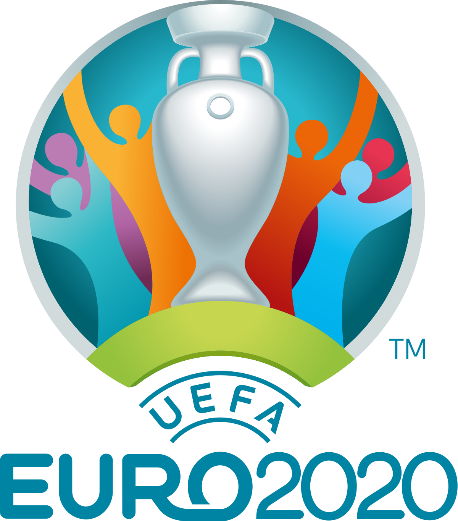 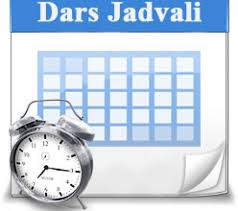 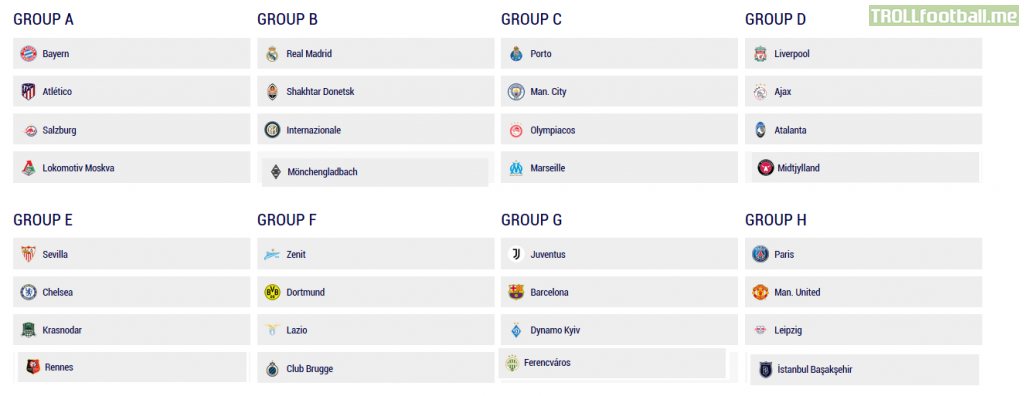 Jadval nima?
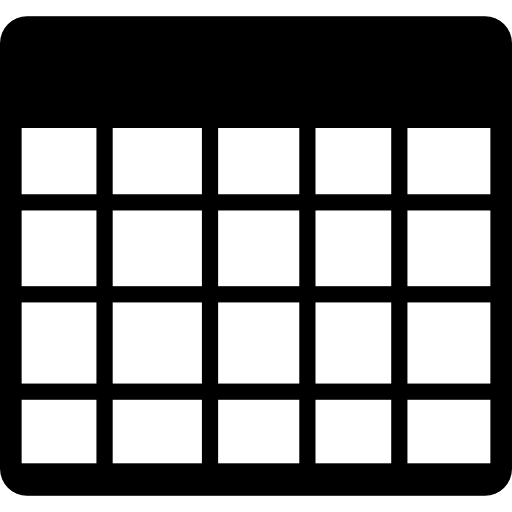 U
S
T
U
N
Jadval — bu bir nechta gorizontal va vertikal chiziqlardan iborat katakchalar to‘plami.
S  A  T  R
Ixtiyoriy jadval n ta ustun va m ta satrdan iborat bo‘ladi.
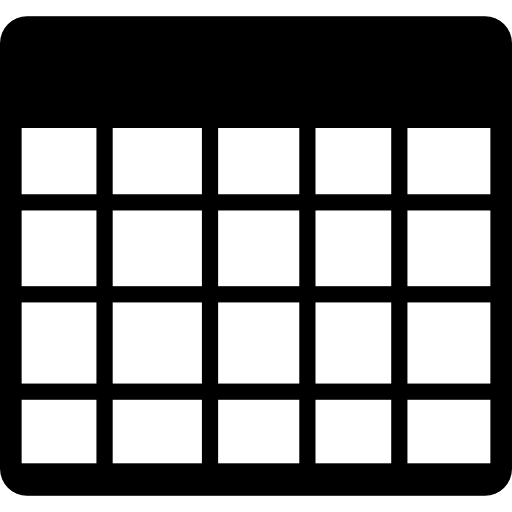 Masalan: 5 ta ustun va 4 ta satrdan iborat jadval.
Jadval haqida tushuncha
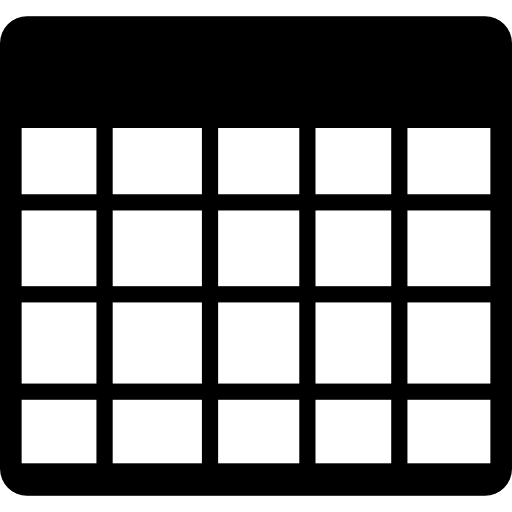 Jadvalning asosiy elementi – bu katak.
Jadval kataklarini ma’lumotlar bilan to‘ldirish
Katakchalarni turli ma’lumotlar: matn, son, formula, rasm bilan to‘ldirish mumkin.
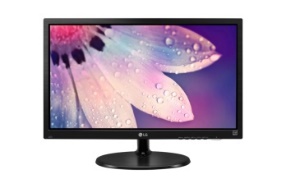 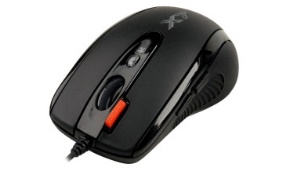 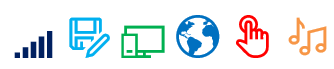 Wordda jadval joylashtirish
Joylashtirish (Вставка) tasmasining Jadvallar (Таблицы) guruhidagi Таблица tugmasi tanlanadi.
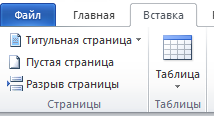 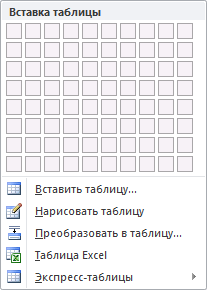 Wordda jadval joylashtirish
Jadval kataklarini ko‘rib tanlash
Muloqot oynasidan ustun va satrlar sonini tanlash
MS Excel jadvalini joylashtirish
Jadval chizish
Matnni jadvalga aylantirish
Tayyor express-jadvallarni joylashtirish
Jadval chizish
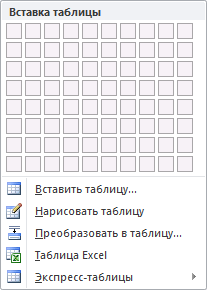 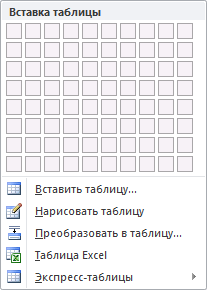 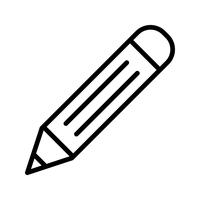 Sichqoncha ko‘rsatkichi qalam ko‘rinishiga o‘zgaradi.
Jadval bilan ishlash kontekst-menyusi
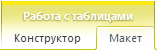 Jadval katagiga yurgich joylashtirilgach, Jadval bilan ishlash kontekst-menyusi faollashadi.
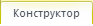 Konstruktor tasmasi imkoniyatlari
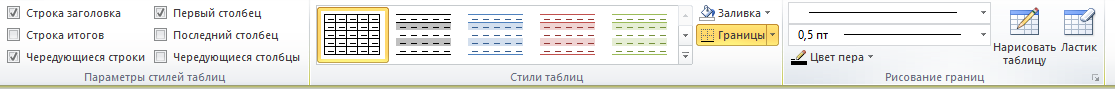 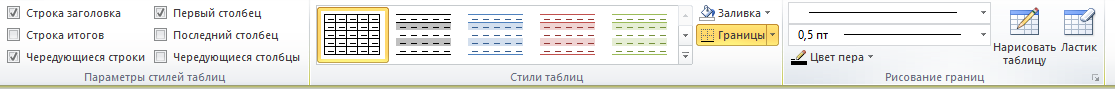 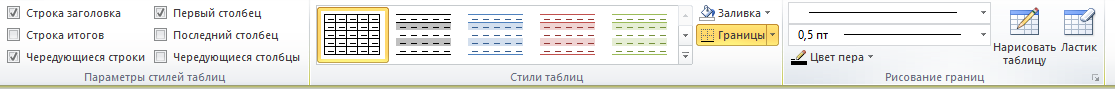 Maket tasmasi imkoniyatlari
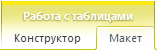 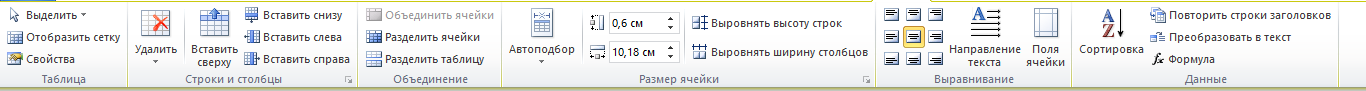 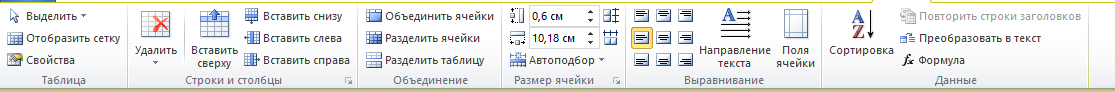 WORD jadvali ustida ba’zi amallar
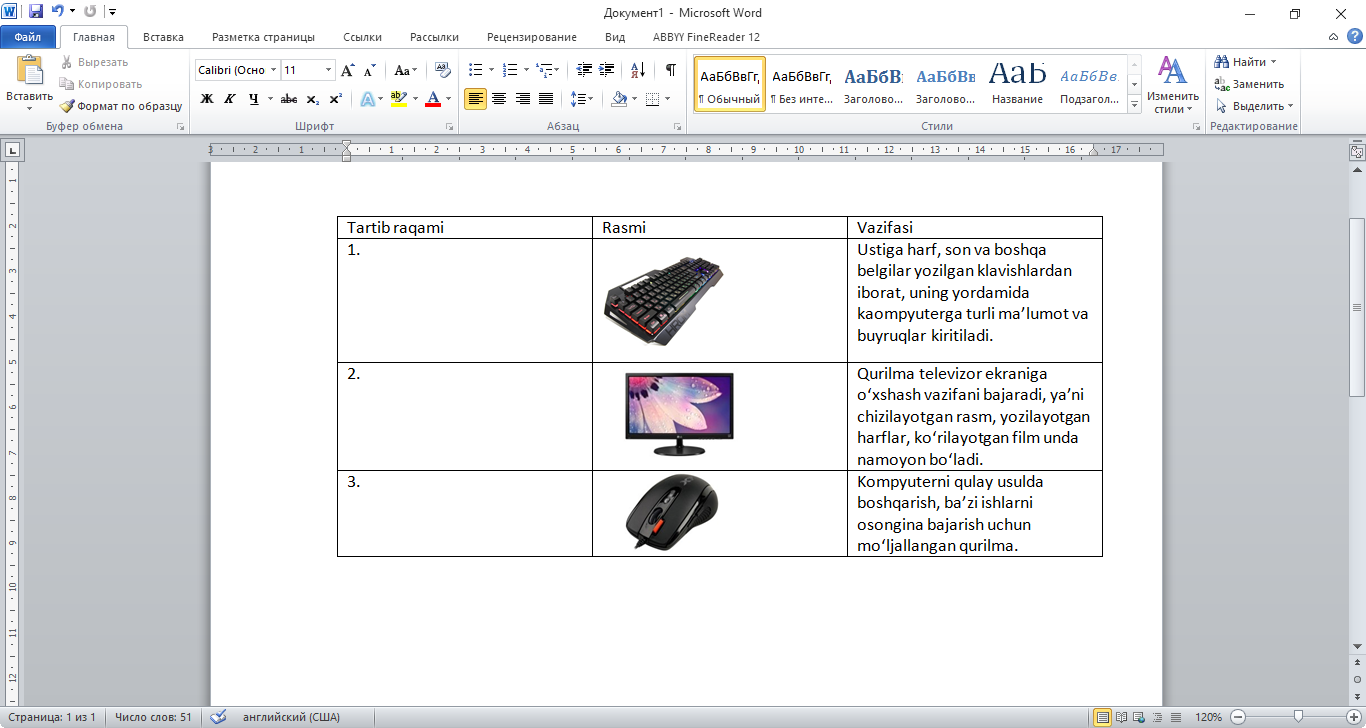 Konstruktor tasmasi imkoniyatlaridan foydalanish
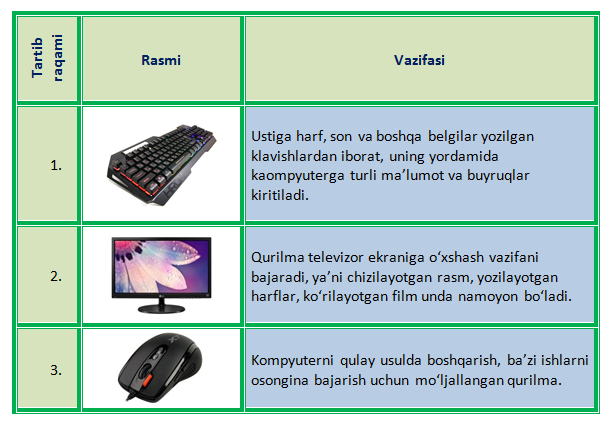 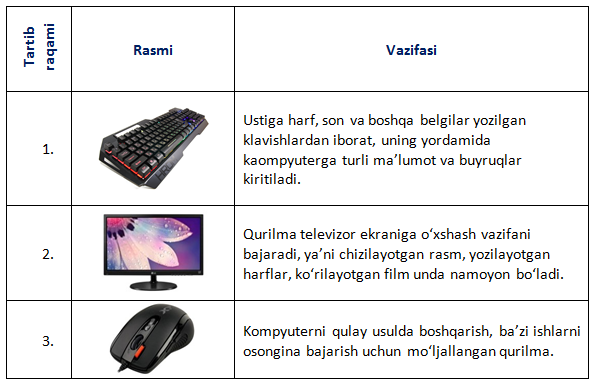 Mustaqil bajarish uchun topshiriqlar:
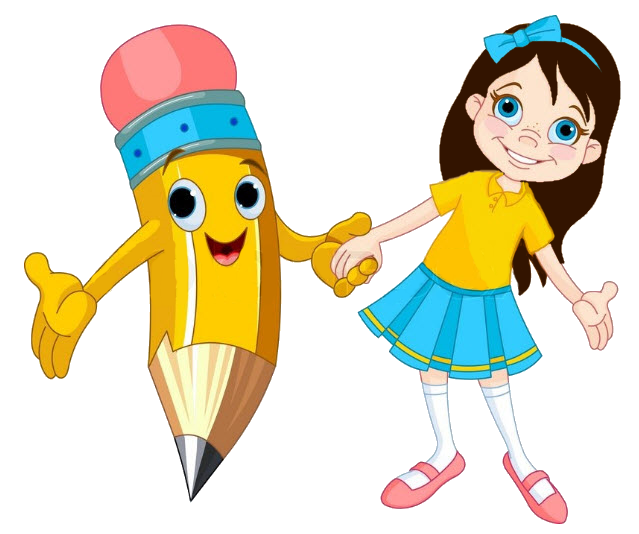 Savollarga javob toping
(60-bet).
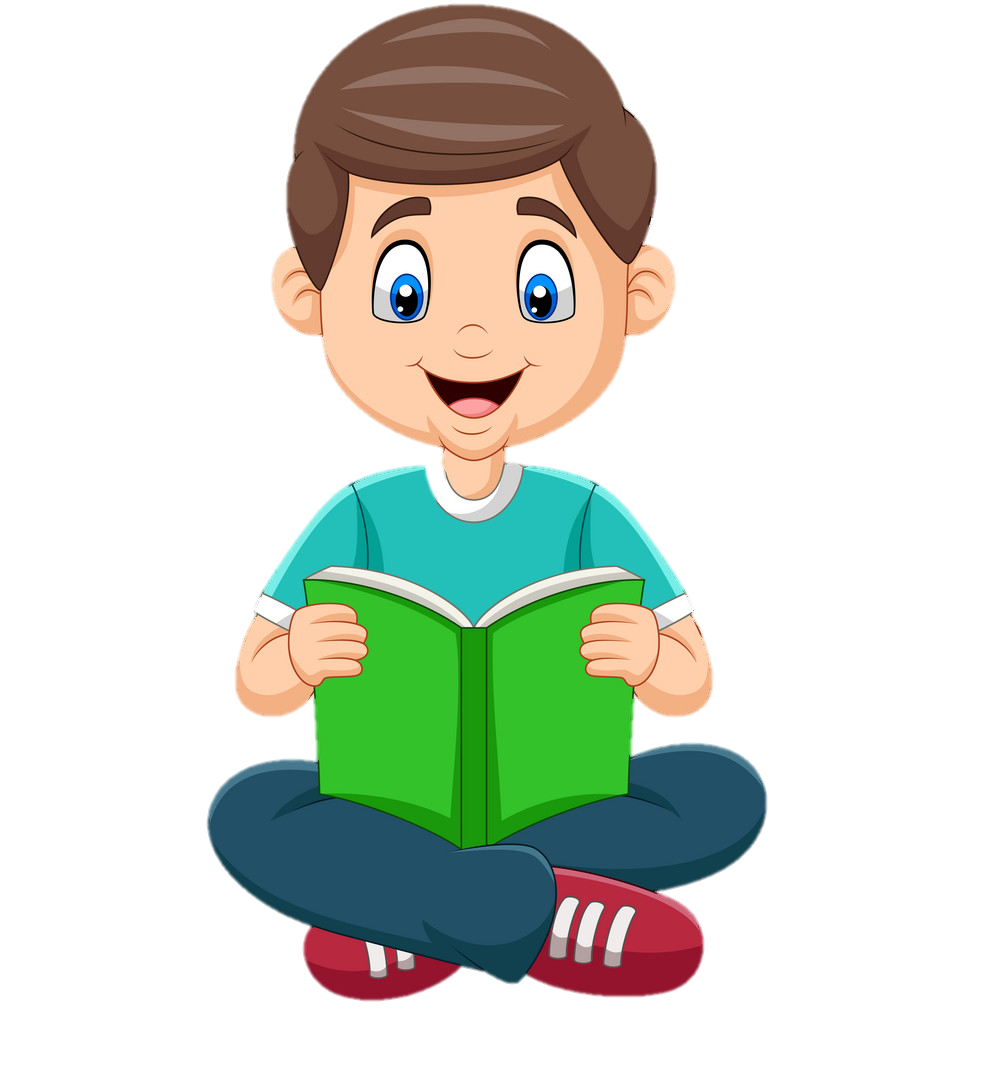 1-a, va 2- mashqlarni bajarish 
(61-bet).